Projekt: ZŠ Červená Voda – moderní škola, registrační číslo projektu CZ.1.07/1.4.00/21.2543
Příjemce: Základní škola a mateřská škola Červená Voda, Červená Voda 341, 561 61
Název materiálu:
Druhy úhlů
Autor materiálu:
Eva Veselá
Zařazení materiálu:
Šablona:
Inovace a zkvalitnění výuky prostřednictvím ICT (III/2)
Předmět:
Matematika
32-7-17
Sada:
32-7
Číslo DUM:
Ověření materiálu ve výuce:
Datum ověření:
7. 01. 2013
Eva Veselá
Ověřující učitel:
6. třída
Třída:
Materiál je určen k bezplatnému používání pro potřeby výuky a vzdělávání na všech typech škol a školských zařízení.
Jakékoliv další používání podléhá autorskému zákonu.
Tento výukový materiál vznikl v rámci Operačního programu Vzdělání pro konkurenceschopnost.
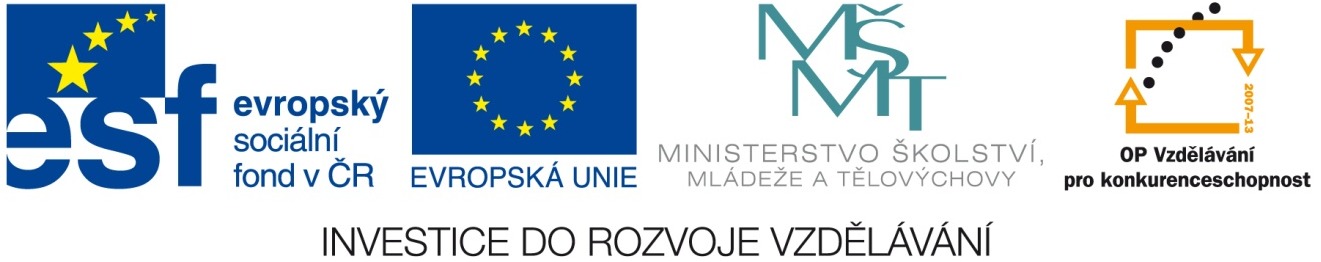 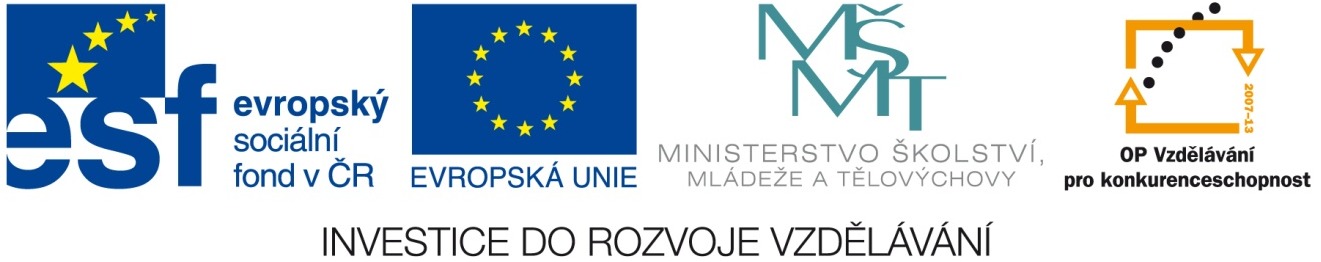 Metodický list
Název materiálu:	Druhy úhlů
Autor materiálu:	Eva Veselá

Zařazení materiálu:
Šablona:	Inovace a zkvalitnění výuky prostřednictvím ICT (III/2)		
Sada: 32-7	     Číslo DUM: 32-7-17	    Předmět: Matematika	
     
Ověření materiálu ve výuce:
Datum ověření: 7. 01. 2013      Třída: 6. třída	     Ověřující učitel: Eva Veselá
	     
Anotace materiálu: prezentace pojmenovává druhy úhlů podle velikosti. Obsahuje kontrolní test  k ověření získaných znalostí a procvičení učiva (snímek 7).
     
Podrobný metodický popis možností použití materiálu: Prezentaci lze využít k frontální výuce i samostudiu.   Test k procvičení (snímek 7) obsahuje i správné řešení.
DRUHY ÚHLŮ(podle velikosti)
a) nulový úhel:
V
A = B
jeho velikost je 0⁰
ramena VA, VB splývají
b) pravý úhel:
B
jeho velikost je 90⁰
.
V
A
ramena VA, VB jsou kolmá
c) přímý úhel:
A
B
V
jeho velikost je 180⁰
ramena VA, VB leží
na opačných polopřímkách
d) plný úhel:
jeho velikost je 360⁰
V
A = B
ramena VA, VB splývají
B
e) ostrý úhel:
jeho velikost je větší než 0⁰ 
a menší než 90⁰
V
A
B
f) tupý úhel:
jeho velikost je větší než 90⁰
a menší než 180⁰
A
V
Úkol: Pojmenuj úhly
1. tupý
5. přímý
3. pravý
.
1. ostrý
2. plný
4. nulový
Seznam použité literatury a pramenů:
Objekty, použité k vytvoření sešitu, jsou součástí SW Smart Notebook nebo pocházejí z veřejných knihoven obrázků (public domain) nebo jsou vlastní originální tvorbou autora.
Autor:
Mgr. Eva Veselá
Základní škola Červená Voda
vesela.eva@email.cz
 2012